The Renaissance!!
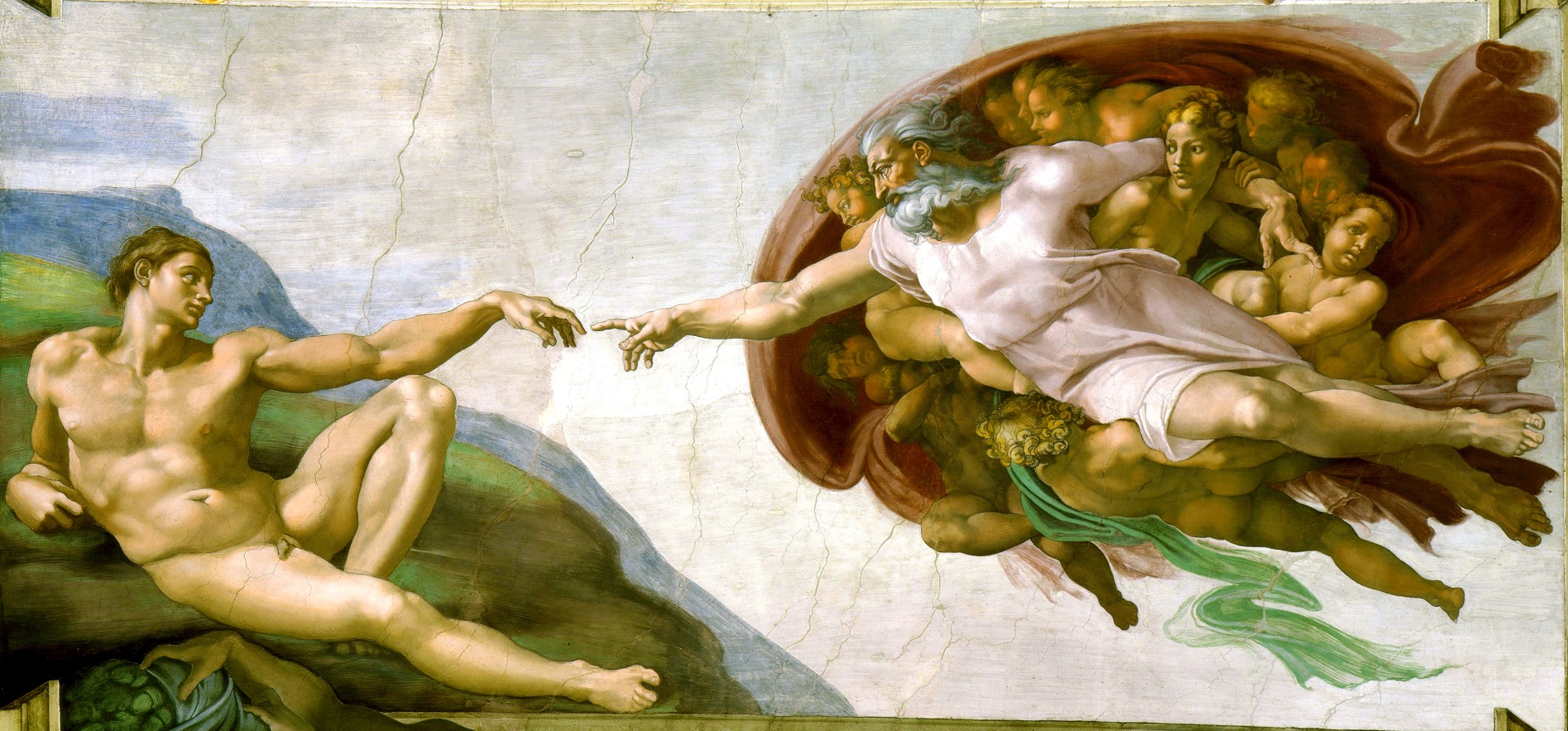 Giotto paved the way…14th C.
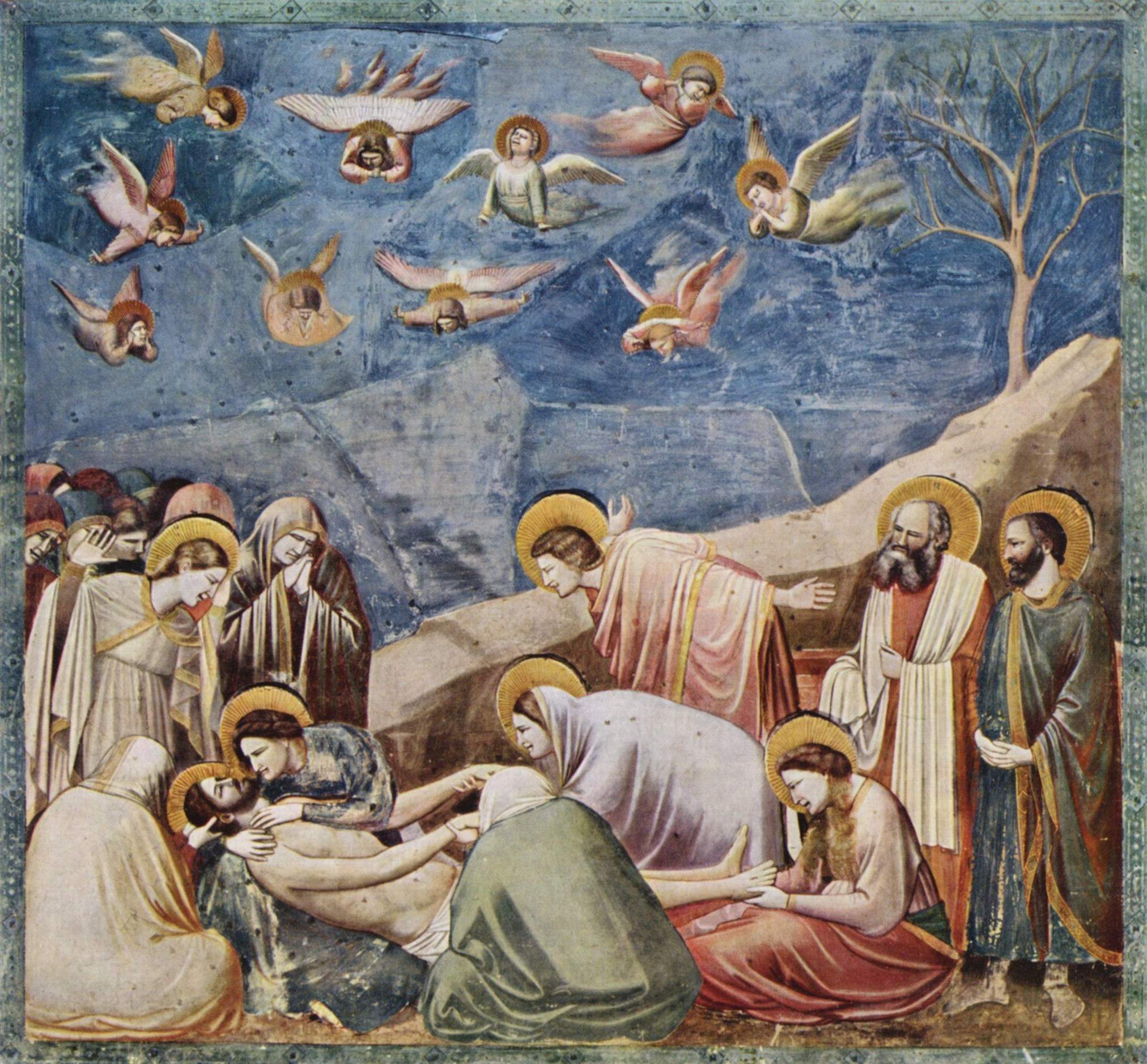 Perspective… Piero della Francesca 15th C.
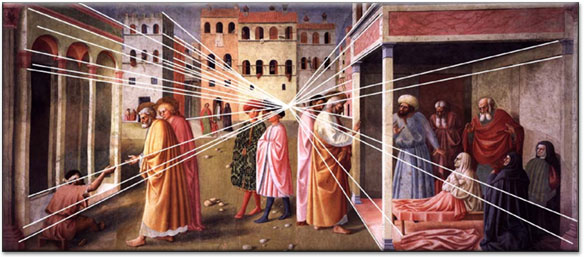 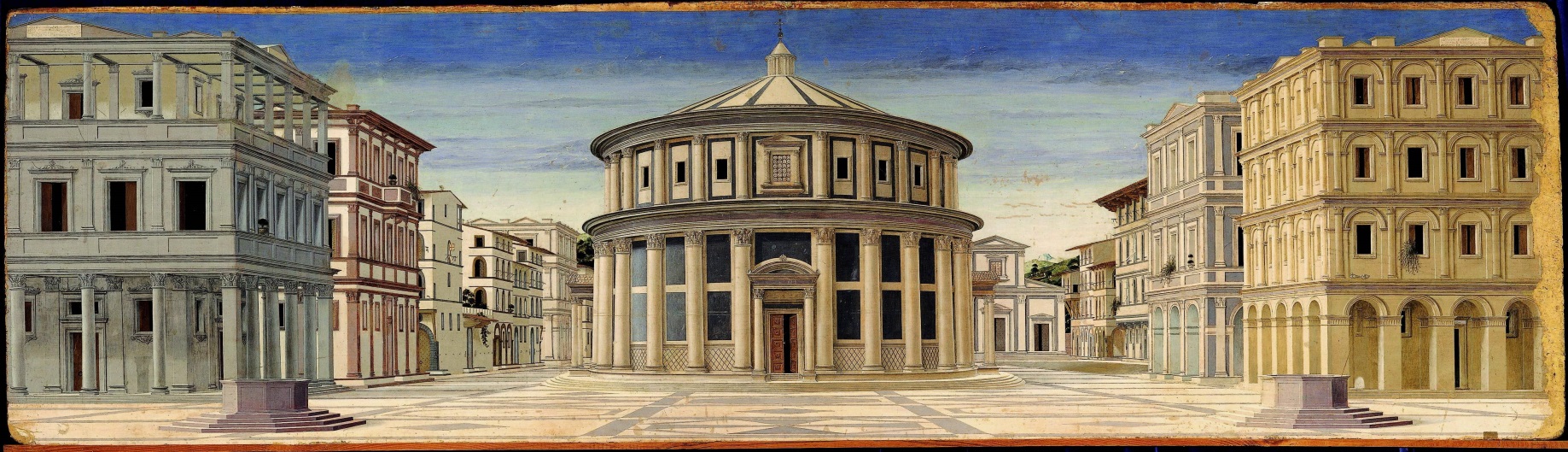 The ‘high’ Renaissance.. 15/16th C.
Vasari
Alberti
Macchievelli
Dante
Galileo
Brunelleschi
Medici
City States
Merchant wealth
Italy
Papal States… church wealth and power
War/greed/corruption
Science
Donatello…
Michelangelo…
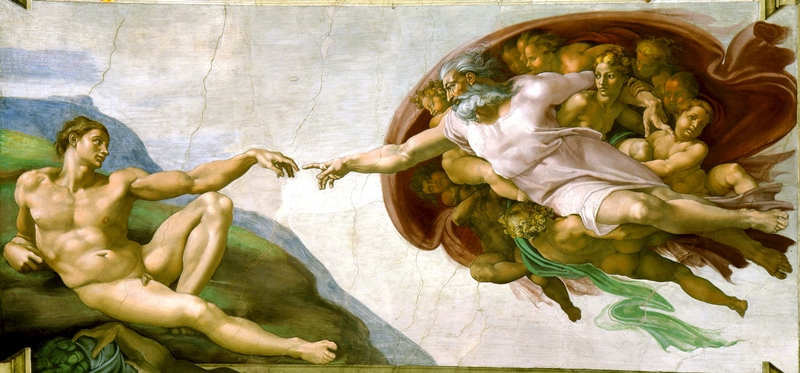 Leonardo…The Ultimate “Renaissance man”
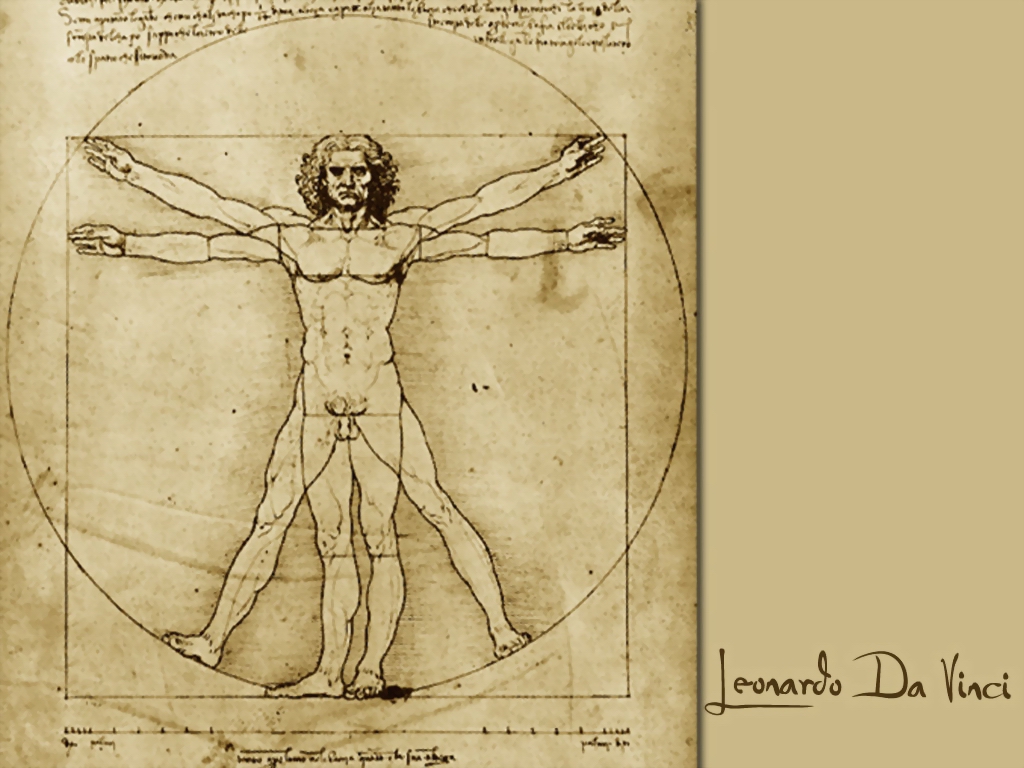 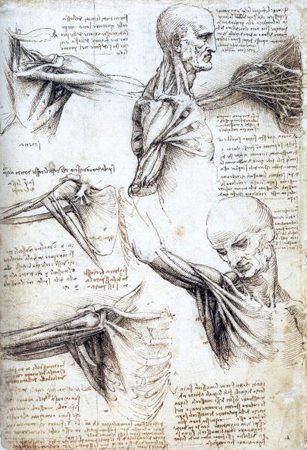 Galileo
Raphael…
“The school of Athens”